Приоритетные направления работы системы образования Верещагинского городского округа для достижения высокого уровня качества образования – совершенствование муниципальных механизмов управления качеством образования
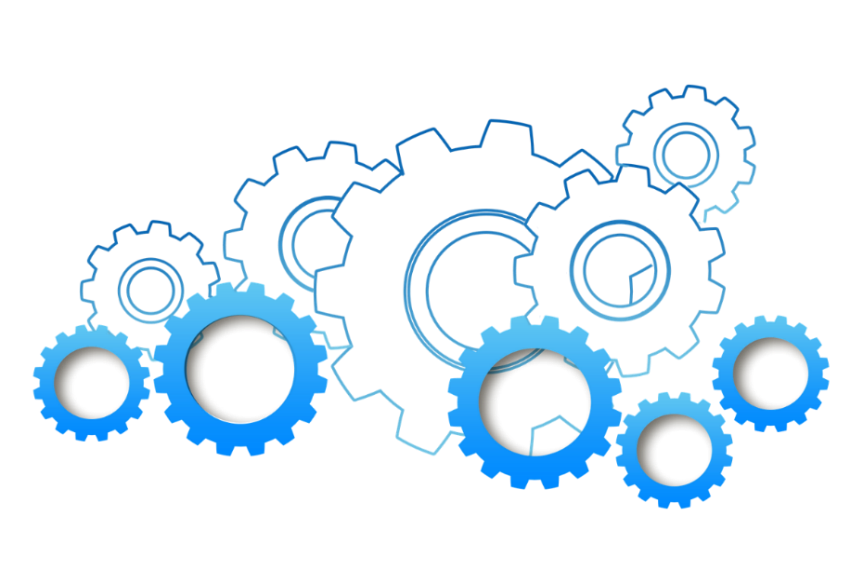 Докладчик: Марина Анатольевна Смирнова,консультант отдела образования администрацииВерещагинского городского округа Пермского края
24.08.2021
Итоговая оценка субъектов Российской Федерации
Комплексная оценка деятельности субъектов Российской Федерации
Оценка механизмов управления качеством образования 
в субъектах Российской Федерации
Оценка механизмов управления качеством образования 
органов местного самоуправления муниципального образования
Оценка механизмов управления качеством образования образовательных организаций муниципального образования
[Speaker Notes: Ни для кого не секрет, что на уровне Российской  Федерации осуществляется комплексная оценка деятельности субъектов РФ, которая формируется в рейтинг регионов, так называемый мотивирующий мониторинг. 
Одним из блоков данного мотивирующего мониторинга является оценка механизмов управления качеством образования в субъекте РФ, которая тесто связана с оценкой механизмов управления качеством образования на уровне органов местного самоуправления и образовательных организаций]
Региональная система оценки механизмов управления качеством образования
Концепция региональной системы управления качеством образования 
в Пермском крае до 2024 года
Механизмы управления качеством образовательных результатов:

Система оценки качества подготовки обучающихся;
Система работы со школами с низкими результатами обучения и/или школам, функционирующими в неблагоприятных социальных условиях;
Система выявления, поддержки и развития способностей и талантов у детей и молодежи;
Система работы по самоопределению и профессиональной ориентации обучающихся;
Система оценки качества дошкольного образования
Механизмы управления качеством образовательной деятельности:

Система объективности процедур оценки качества образования и олимпиад школьников;
Система мониторинга эффективности руководителей всех образовательных организаций;
Система мониторинга качества дополнительного профессионального образования педагогических работников;
Система методической работы;
Система организации воспитания и социализации обучающихся
Структура систем механизмов 
управления качеством образования
Система оценки объективности и  качества подготовки обучающихся
Система обеспечения профессионального развития педагогических работников
Регламентация деятельности муниципальных профессиональных объединений
Постановление администрации Верещагинского городского округа Пермского края от 03.06.2020 №254-01-01-802 «Об организации деятельности муниципального профессионального объединения педагогических работников Верещагинского городского округа»
Положение о муниципальном профессиональном объединении педагогических работников Верещагинского городского округа, утвержденное приказом МБОУ «ВОК» от 21.09.2021 № 1349-од
Документация и отчетность муниципального профессионального объединения педагогических работников Верещагинского городского округа, установленные Положением о МПО ВГО
Направления деятельности муниципальных профессиональных объединений на 2021-2022 учебный год
Основные направления деятельности в соответствии с Положением о муниципальном профессиональном объединении
Формирование и проведений мероприятий, направленных на реализацию региональной системы оценки механизмов управления качеством образования
Участие в работе муниципальных и региональных семинаров,
мастер-классов, конференций, образовательных форумов и совещаний;
Участие в конкурсах профессионального мастерства всех уровней;
Осуществление методического сопровождения педагогов по актуальным вопросам образования;
Посещение уроков/занятий педагогов с целью изучения и обобщения педагогического опыта, анализа планируемых результатов;
Проведение открытых уроков/занятий по определенной теме с целью ознакомления с методическими разработками сложных тем предмета;
Оказание помощи педагогам в оценке и самооценке результатов профессиональной деятельности за межаттестационный период;
Организация и проведение конкурсов, олимпиад, фестивалей для педагогов, заочных школ для обучающихся;
Осуществление разработки методических рекомендаций по использованию цифровых образовательных ресурсов и информационных учебно-методических комплектов;
Участие в работе сетевых сообществ образовательных организаций;
Участие в инновационной деятельности образовательных организаций
Обеспечение объективности процедур оценки качества образования;
Обеспечение объективности Всероссийской олимпиады школьников;
Методическая поддержка и сопровождение, включая наставничество молодых педагогов в возрасте до 35 лет;
Исполнение планов мероприятий («дорожных карт») по реализации региональных концепций;
Организация и проведение мероприятий для родителей (законных представителей) в рамках направления деятельности муниципального профессионального объединения; 
Участие педагогов в региональных предметных комиссиях при проведении государственной итоговой аттестации;
Формирование позитивного отношения к участию в федеральных и региональных оценочных мероприятиях, направленных на выявление профессиональных дефицитов у педагогических работников
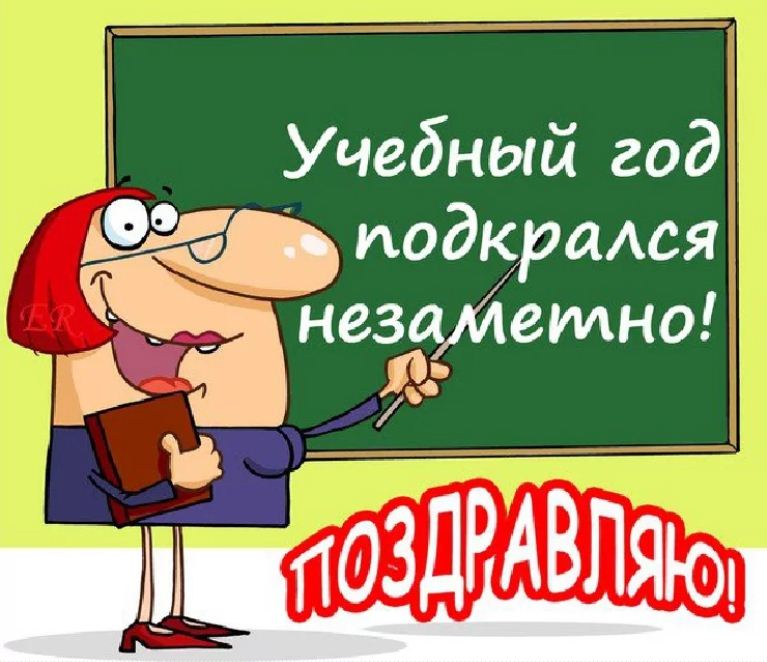 Спасибо за внимание!Успехов в 2021-2022 учебном году!